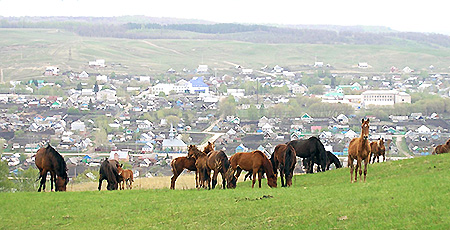 СП детский сад  «Березка» ГБОУ СОШ с. Камышла
Презентация на тему:
«Формирование патриотической компетенции у детей старшего дошкольного возраста »
Выполнила:воспитатель подготовительной группы 
Шайхутдинова Рамиля Агтасовна
Актуальность
- недостаточно сформированное представление дошкольников о своей малой Родине; о ее истории, культуре, красоте природы родного края;
- затрудненное осознание ребенком дошкольного возраста величия и могущества родной страны;
- зачастую неуважительные отношения внутри семьи.
Цель: создание таких условий в ДОО и семье для воспитания и образования, при которых духовное нравственное, эстетическое, патриотическое развитие дошкольников осуществлялось бы не только в процессе освоения базисного плана знаний, но и через приобщение к региональному компоненту.
Проблема:
1. Многозначность понятия: «патриотическая компетенция».
В педагогическом аспекте, под патриотической компетенцией мною понимается  процесс формирования сознательного человека, любящего свою Родину, землю, где он родился и рос, гордящегося историческими свершениями своего народа и его культурой. 
2. Отсутствие в изучении истории культурных традиций и обычаевво взаимосвязи с культурой и историей России;
Таким образом, исходя из вышеперечисленных недостатков, следует отметить, что не обеспечивается полноценная работа  по воспитанию у детей старшего дошкольного возраста  любви к природе родного края и его обитателям, уважения к прошлому своего народа, любви к родному слову.
Задачи:- обеспечить эмоциональное благополучие каждого ребенка, сохранить и укрепить его психофизическое здоровье, способствовать становлению собственного «я» на основе отечественных духовных и культурно-исторических ценностей;
- воспитывать нравственные, трудовые, эстетические качества, которые обеспечивают успешное развитие и саморазвитие ребенка в семье, ДОО, социуме на примере национальных традиций и обычаев;
- развивать индивидуальность дошкольника через освоение общественных норм и правил поведения, доступных для старшего дошкольного возраста, с учётом регионального компонента;
- формировать интерес к культурному наследию Камышлинского района;
- повышать заинтересованность всех участников образовательного процесса в расширении знаний по национальным обычаям, традициям и праздникам.
Этапы реализации работы:
1.Выявить уровень знаний с помощью диагностики. Контролирует качество и характер изменений у детей психолог, с разрешения родителей. 
       Формы мониторинга: наблюдения, беседы, тесты («Система мониторинга в дошкольных образовательных учреждениях» Л.Д.Калачева, Л.Н. Прохорова).
2.Разработать конспекты образовательной деятельности познавательной направленности: «Если хочешь быть патриотом», «Наши верные друзья – соседи и родня».
3.Организовывать экскурсии на «Уроки мира» в школу, посещение библиотек.
4.Создать условия по ознакомлению дошкольников с историей села   в процессе встреч с старожилами.
5.Организовать  национальные  развлечения «Праздник Сабантуй», «Веселые старты», «Масленница».
6.Организовать работу с родителями:
    - консультации «Использование в кружковой работе элементов народных промыслов», «Патриотичный  ребенок - умный ребенок»;
приглашение родителей на спортивные развлечения «Папа, мама и я - спортивная семья»
выпуск газеты «Наше село. Новый взгляд на привычное и знакомое»;
родительские собрания с привлечением психолога, краеведа, Почетных жителей села Камышла».
Беседа на тему: «Что одеть на куклу из  национальной одежды (татарка, русская, чувашка, мордовка) ?»
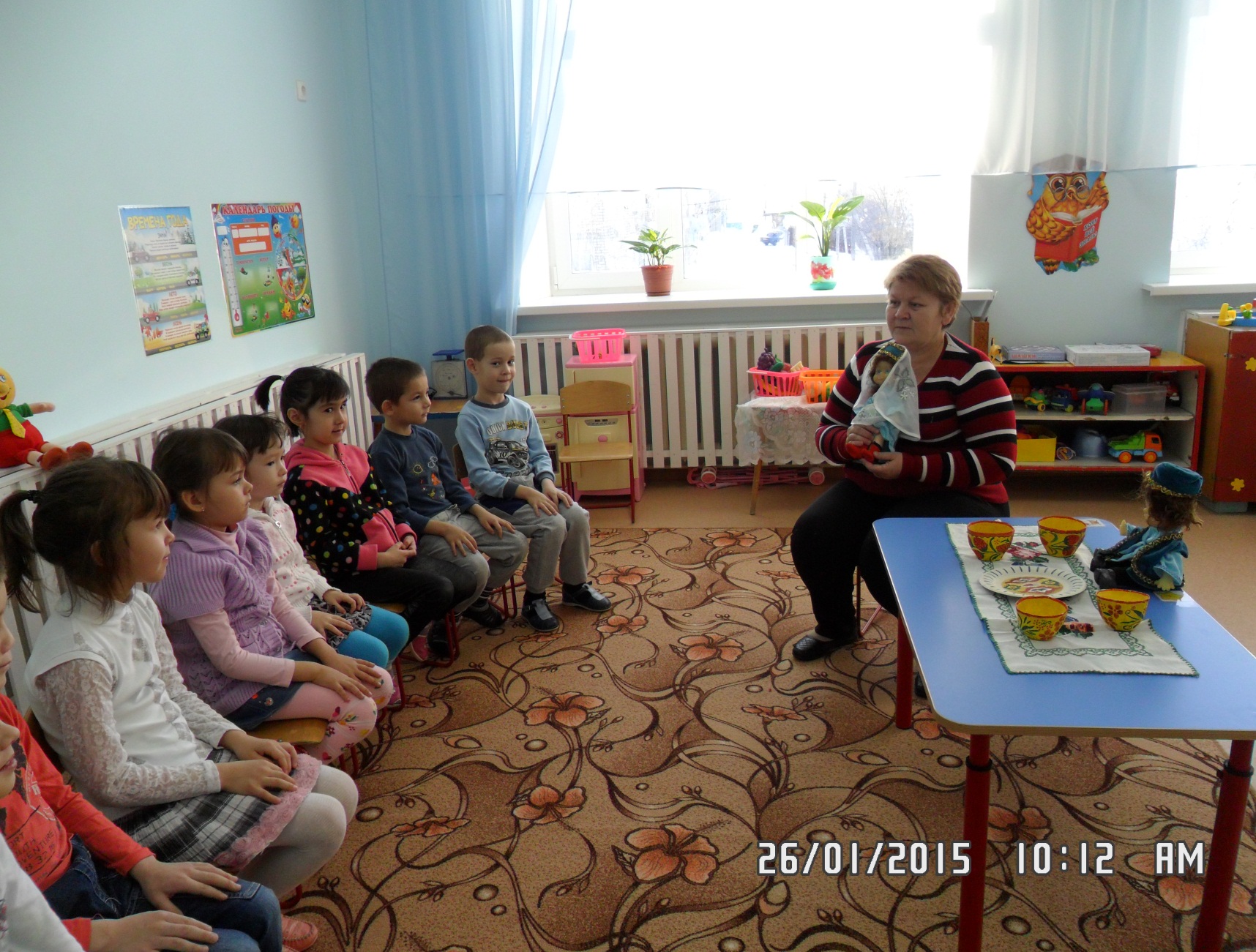 Национальные  развлечения «Праздник Сабантуй», 
«Веселые старты», «Масленица»
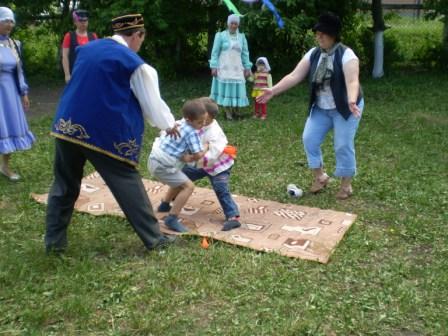 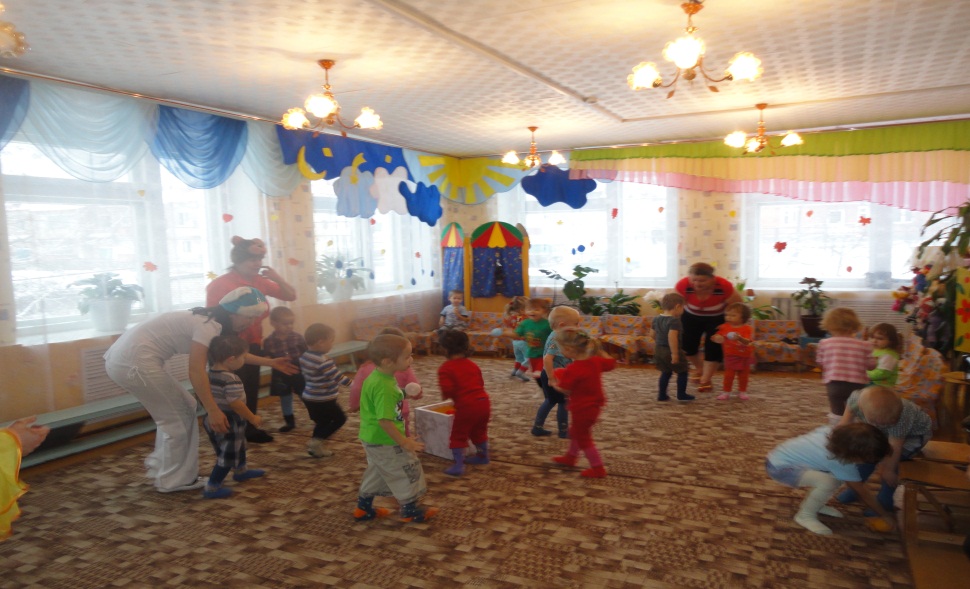 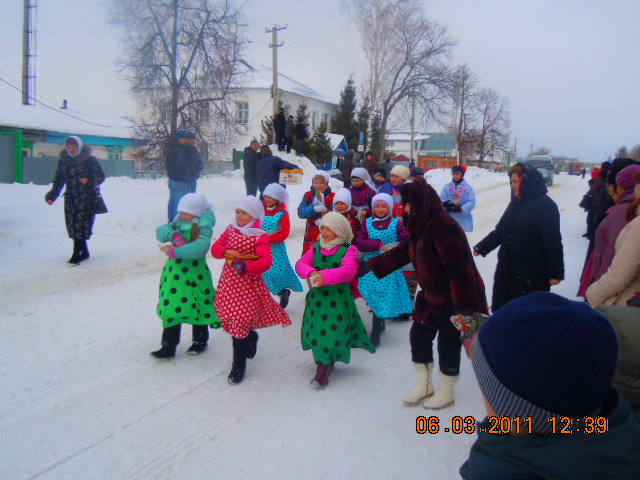 Беседа по ознакомлению детей  с историей села   в процессе встреч со сказочными героями- старожилами
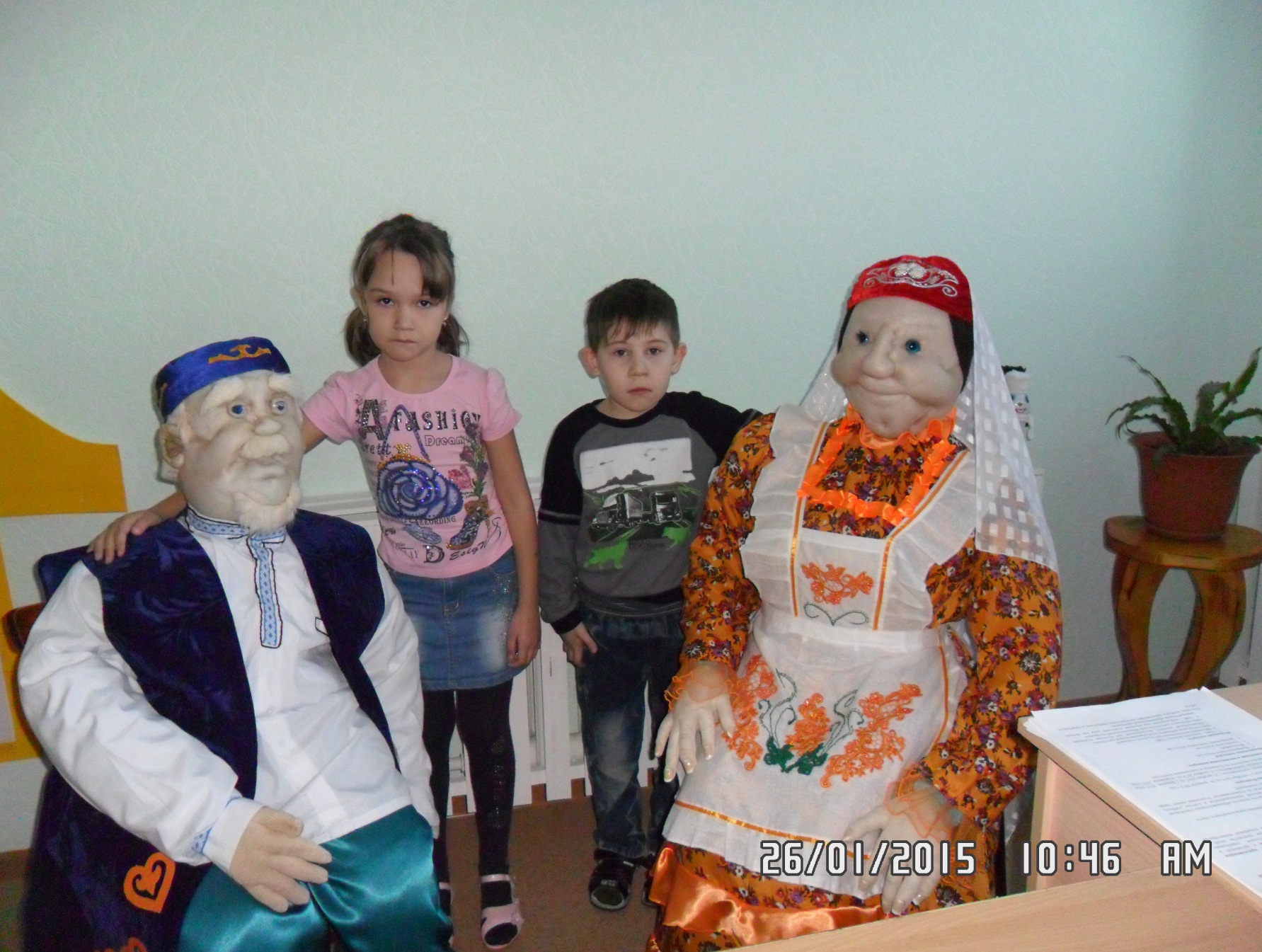 Ознакомление детей с художественной литературой
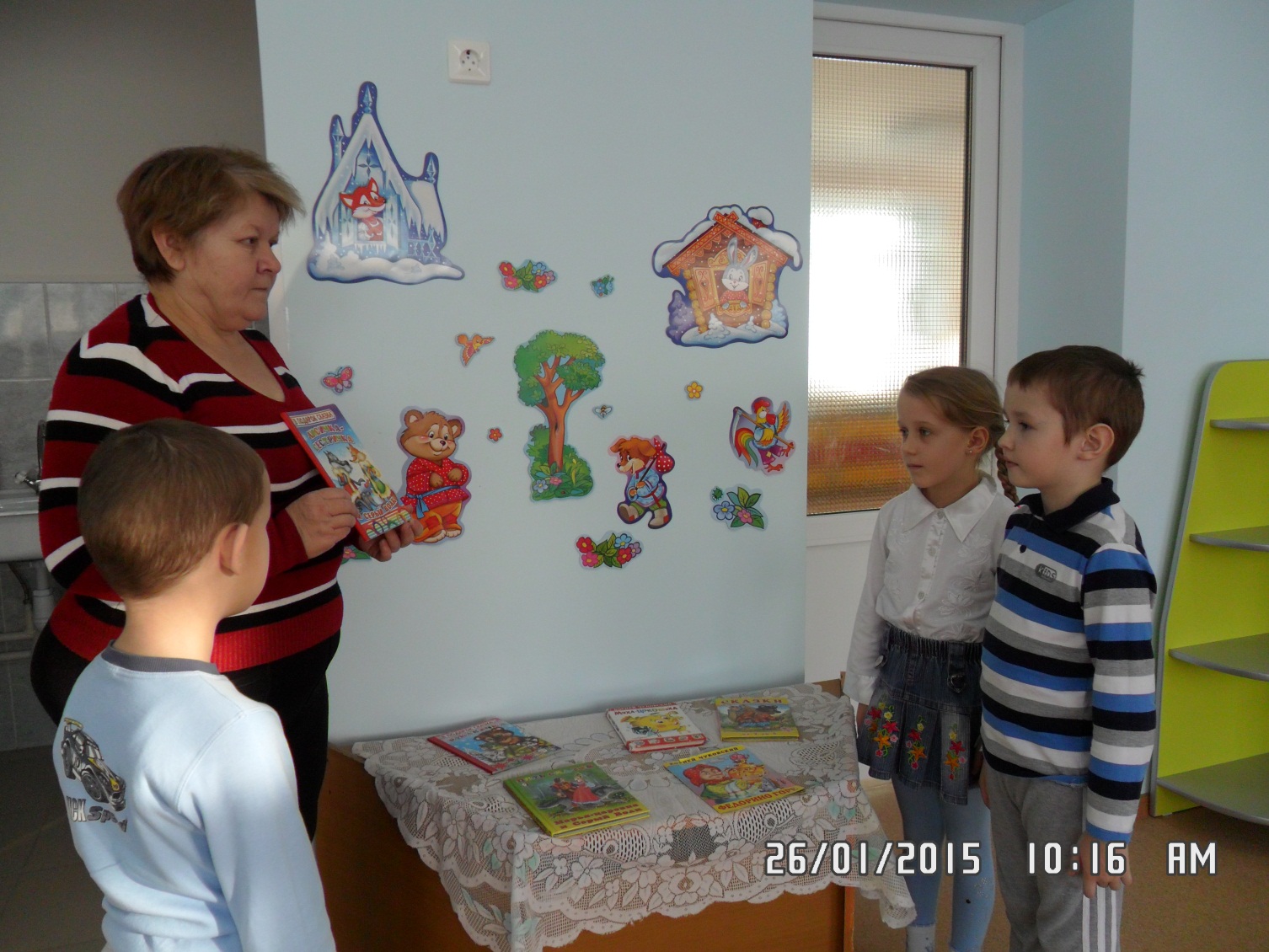 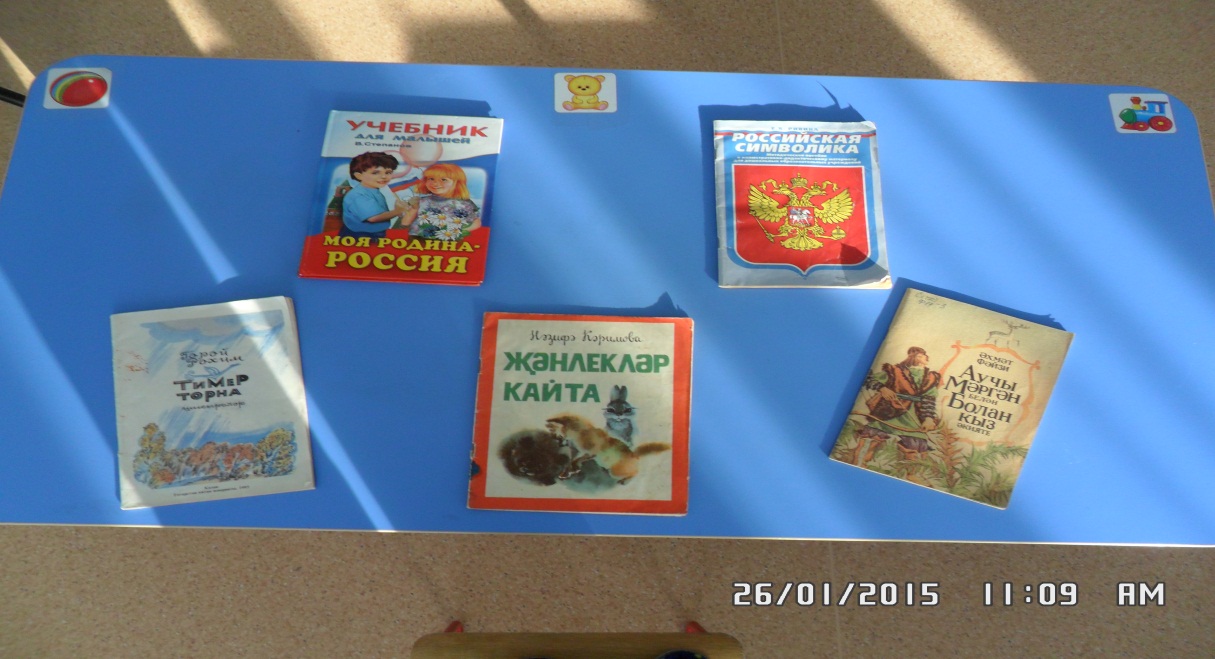 Дидактическая игра 
«Достопримечательности родного села»
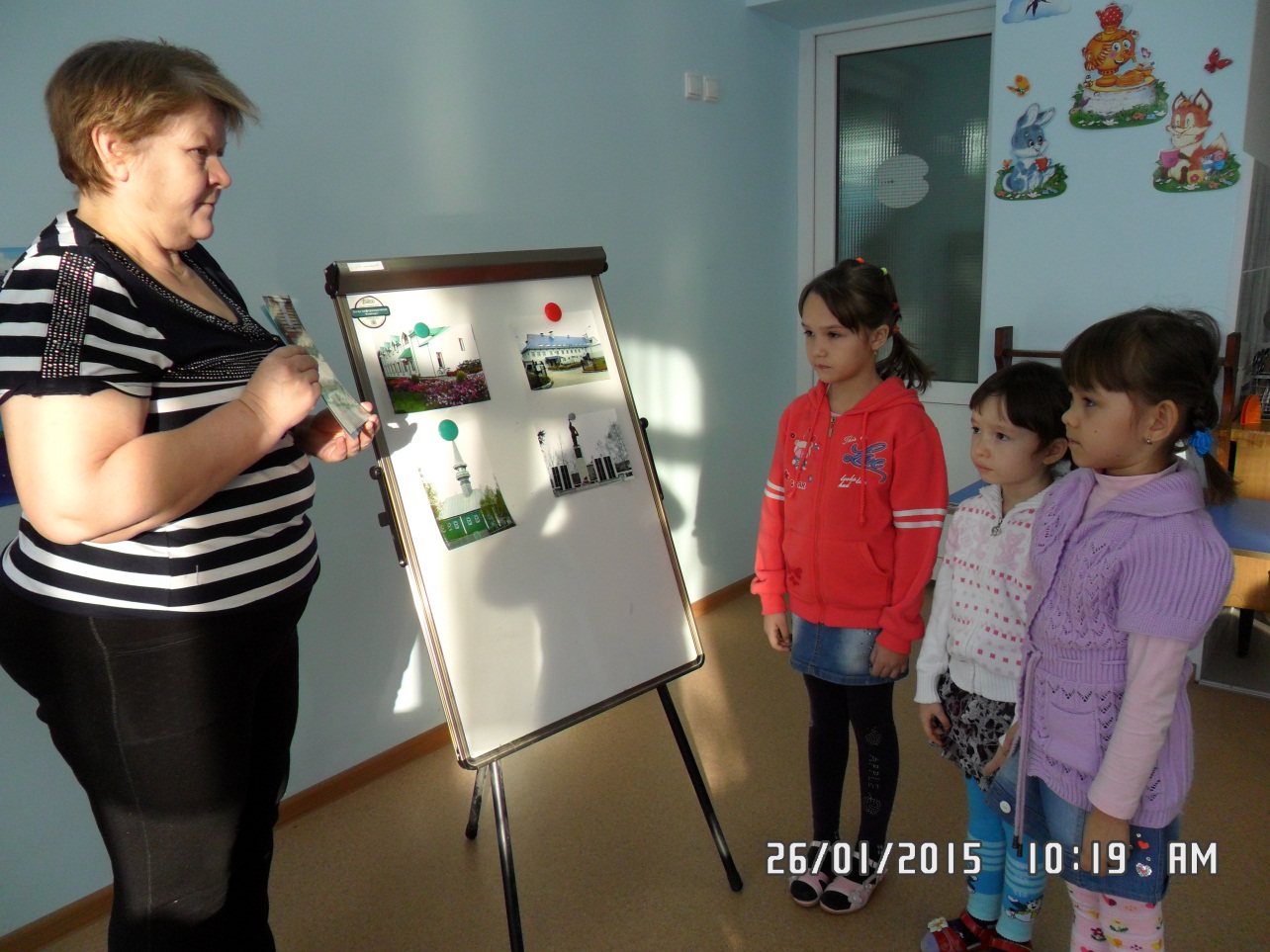 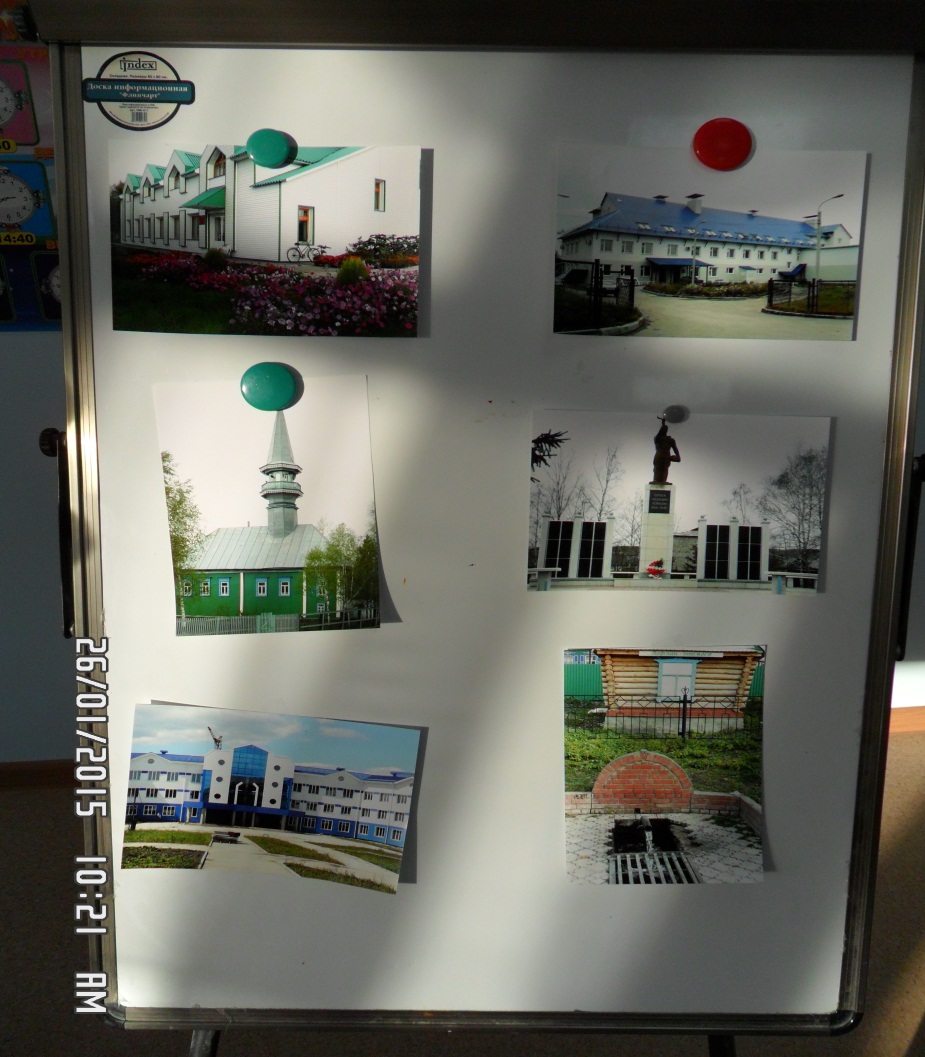 Знакомство детей с народно-прикладным творчеством родного края
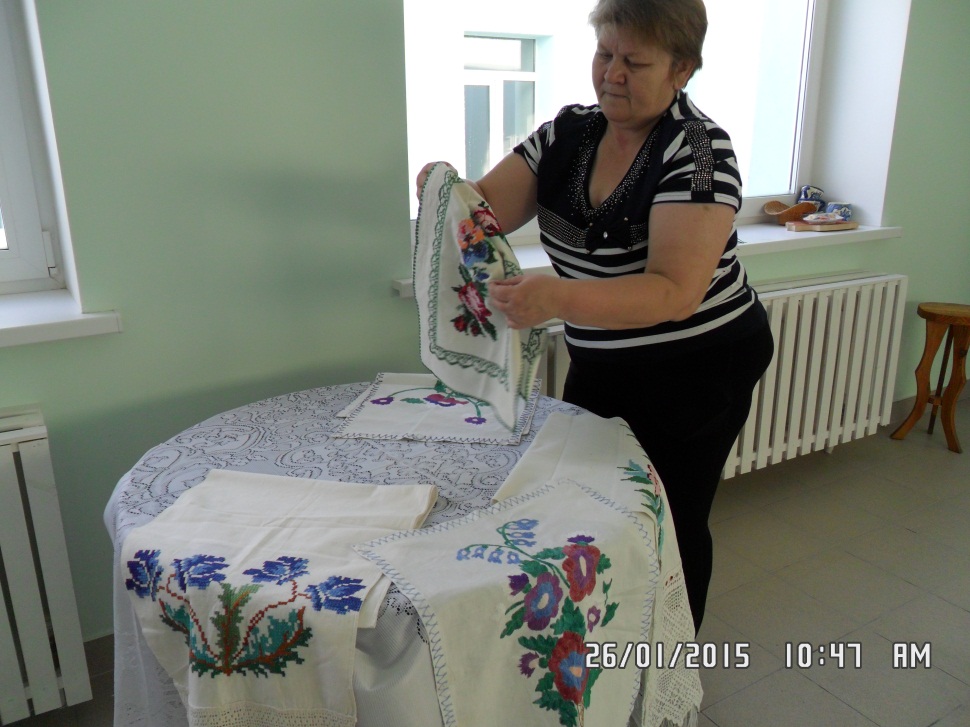 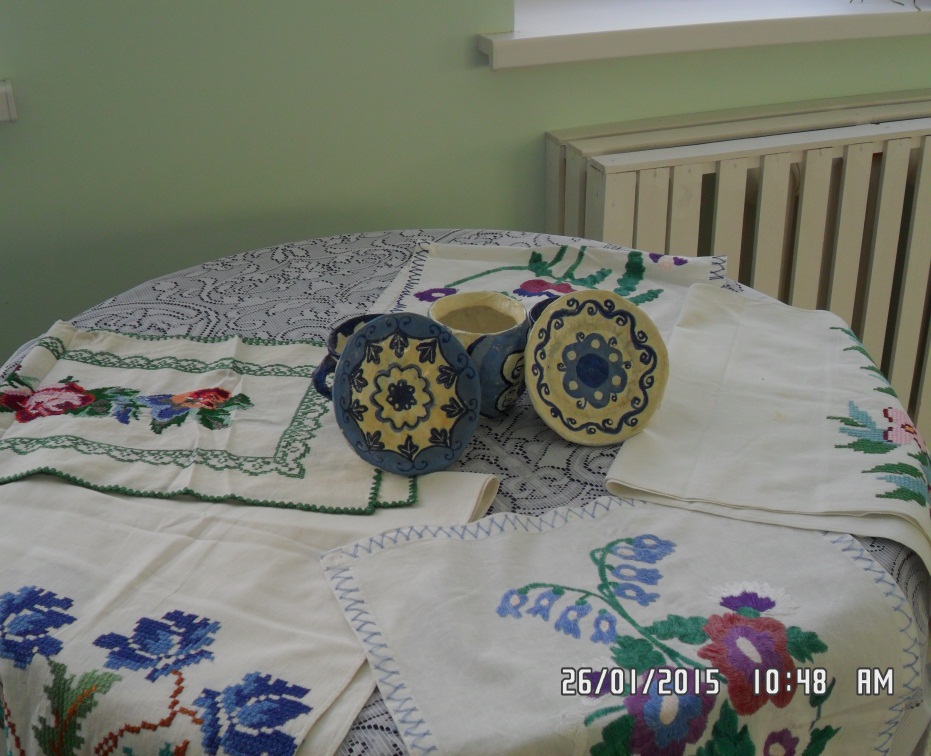 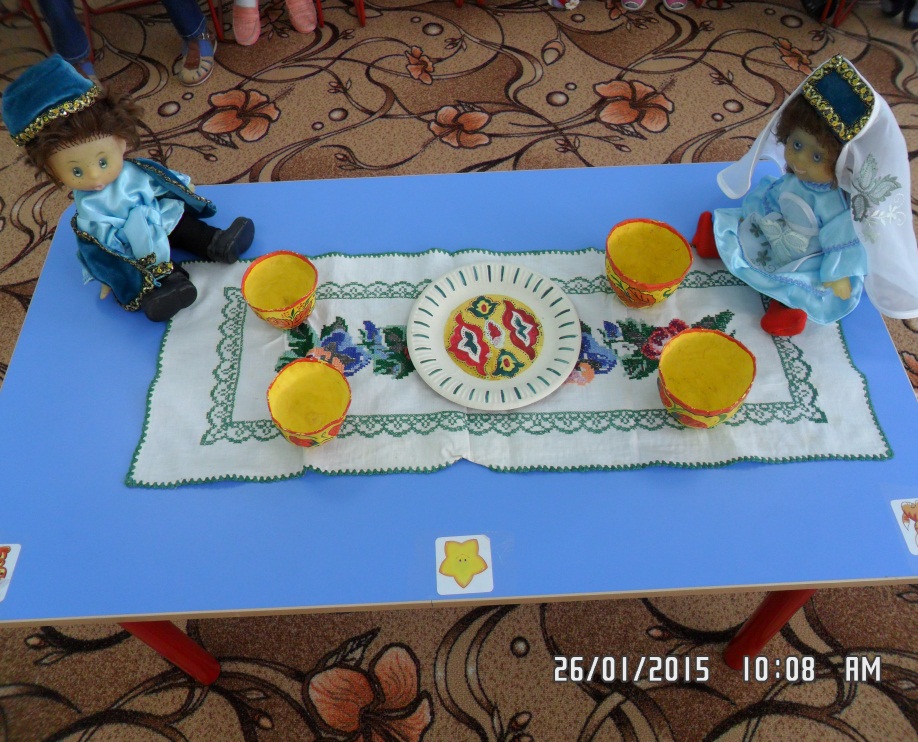 Выставка работ детей на тему: «Моя Родина»
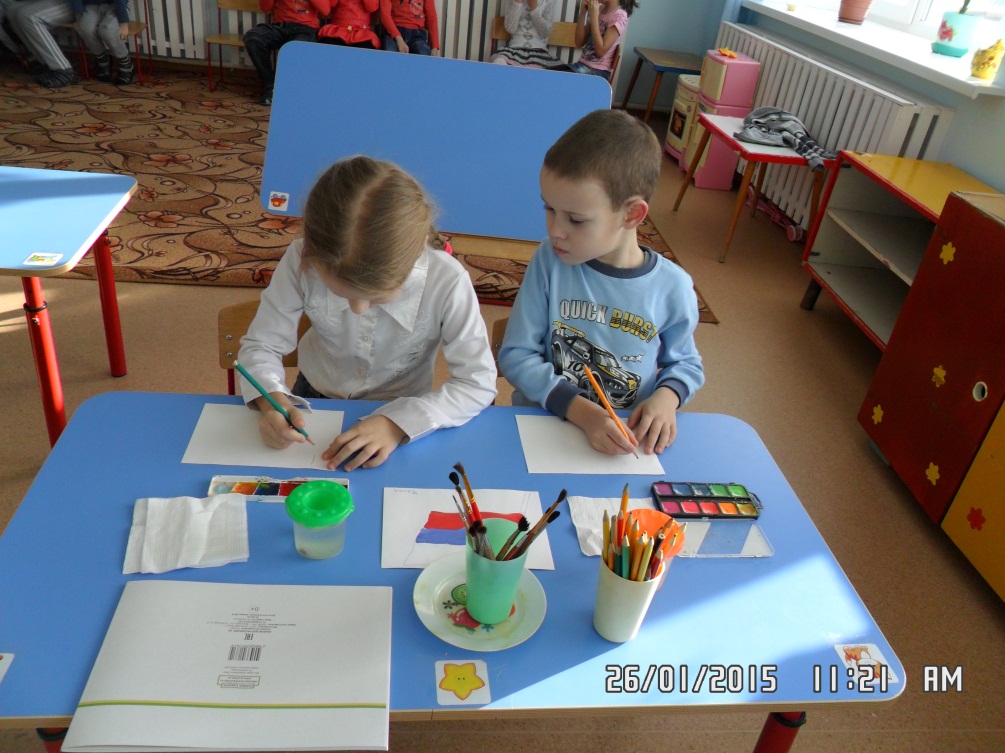 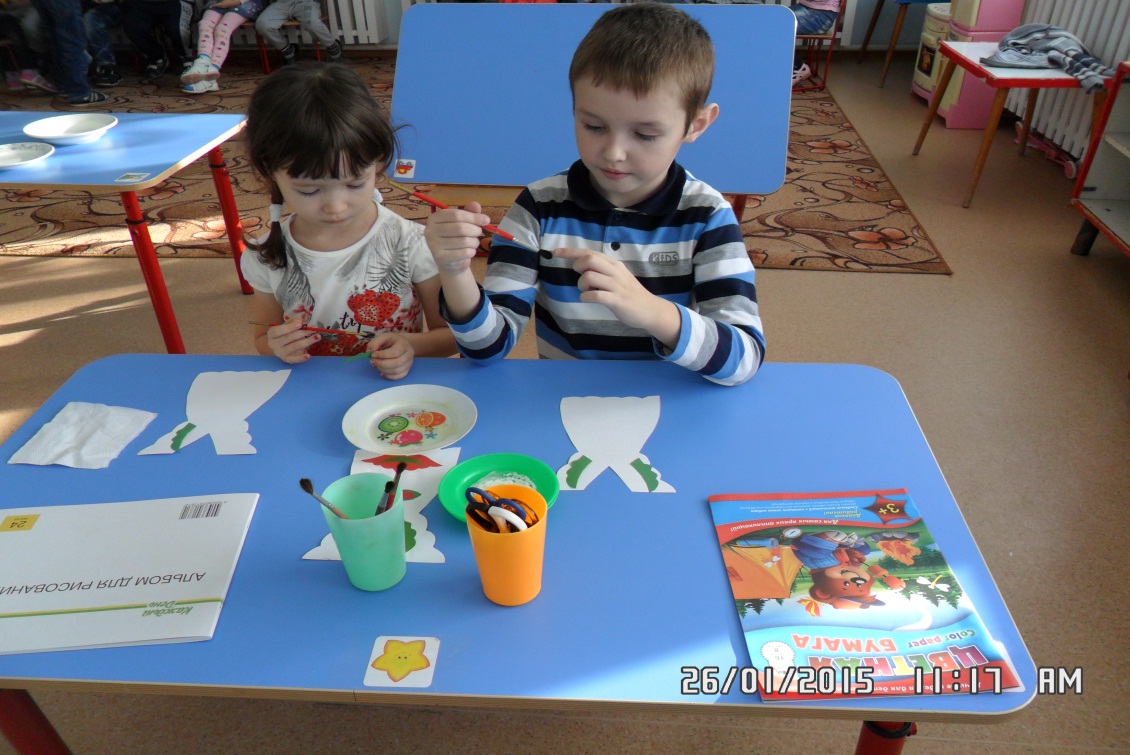 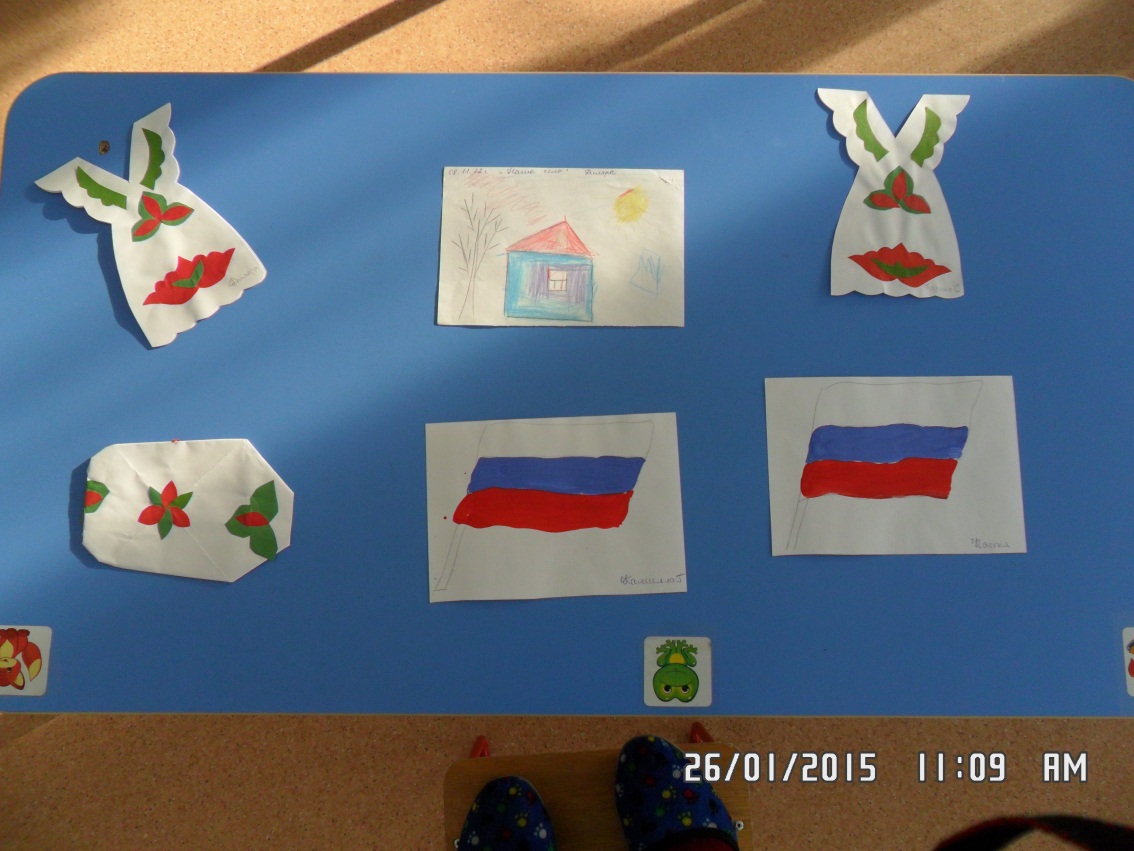 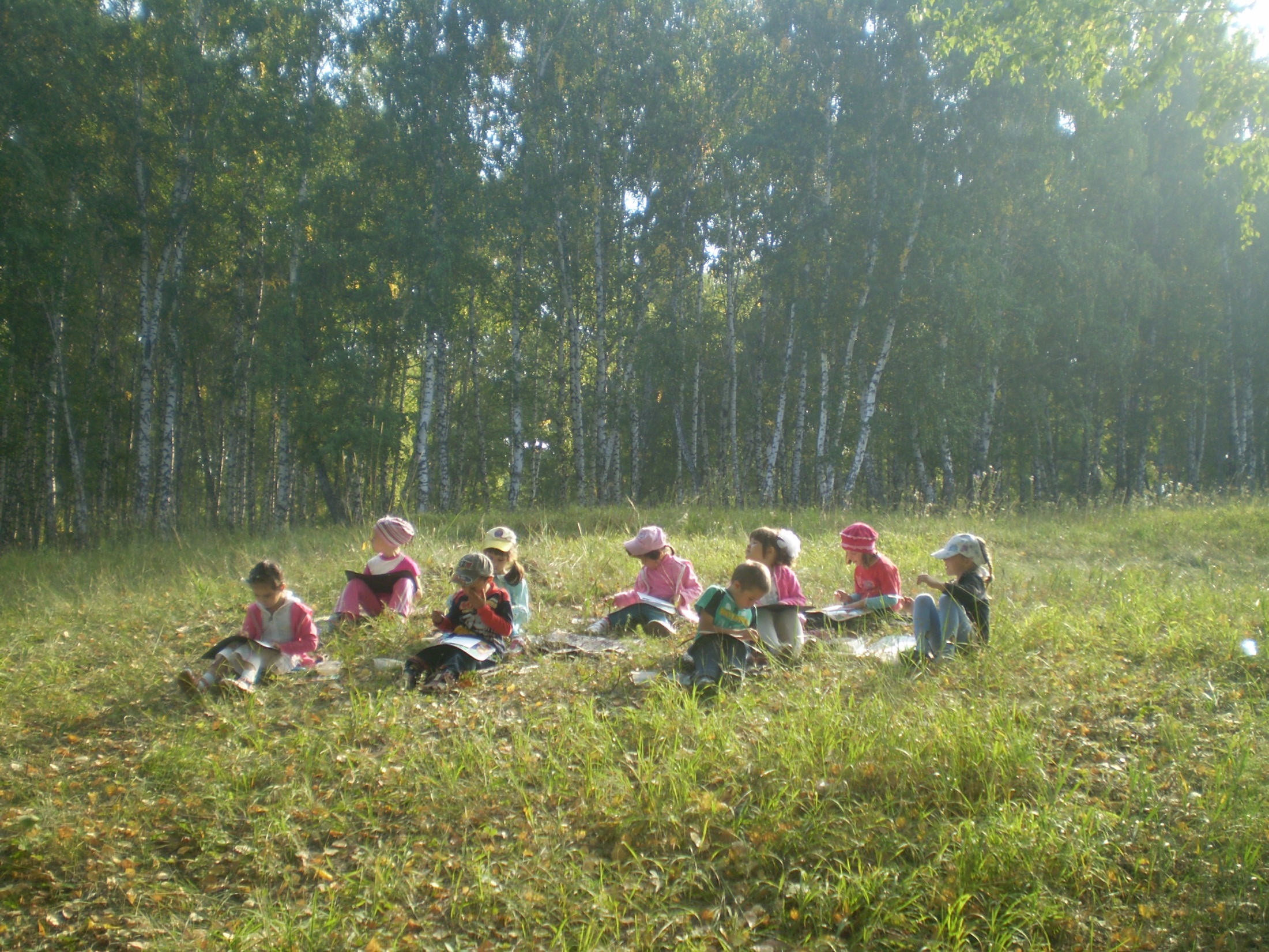 Конечно,  кроме России, много на свете хороших государств,  но одна у человека родная мать– 
одна у него и Родина!
Бывал я в столицах, слепящих  рекламойПо странам чужим мои ноги прошлиИ все же для меня только ты, Камышла моя,На веки останешься центром земли.                                                (А.Давыдов)
Спасибо за внимание!